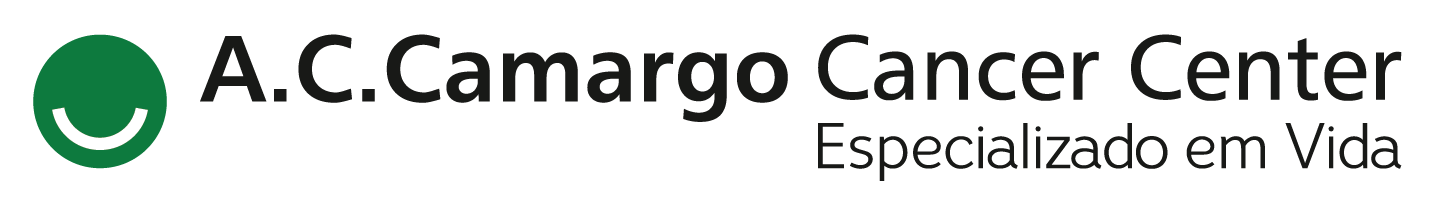 Encontro de Ciência e Inovação 2023
Características em adolescentes e adultos jovens portadores de sarcomas ósseos  e de partes moles nos últimos dez anos em um centro oncológico.
- P.S. Rocha, C.M.L. Costa, C.E.R. Fernandes
Dentre os principais sintomas, o mais frequente foi dor, 56 (84%), seguido por tumoração local, 35 (52%), sendo que outros sintomas variados também estiveram presentes em 11 (16%) casos, como hematoma, dificuldade para deambular, irritabilidade, febre, hemorragia, parestesia, dificuldade para urinar, hematúria, perda de peso, mal estar e dispnéia. Quanto à histologia, os casos foram divididos em Osteossarcoma, 13 (19%), Rabdomiossarcoma, 9 (13%), Ewing, 10 (15%) e Sarcomas Não-Rabdomiossarcoma, 35 (53%).  Quando relacionados à faixa etária, notou-se que em ambos os grupos por idade houve predomínio de Sarcomas Não-Rabdomiossarcomas, com 8 (32%) casos no grupo de 14-18 anos, e 27 (65%) casos no grupo de 19-29 anos. Identificou-se que 6 (9%) pacientes apresentavam metástase no momento do diagnóstico inicial e 15 (22%) pacientes tiveram recaída durante o seguimento. Dos pacientes metastáticos ao diagnostico, 6 (9%), a grande maioria, 5 (83%), pertencia ao grupo dos tumores de partes moles. A recaída também foi mais frequente neste grupo. Dentre todos os pacientes analisados neste estudo, 20 (30%) evoluíram a óbito até a presente data. A maior parte dos óbitos neste estudo ocorreu em pacientes com tumores de partes moles. Quando comparada por idade, essa taxa foi maior no grupo de faixa etária mais elevada, assim como já demonstrado em outros estudos da literatura. Um dos motivos para este achado se deve à menor tolerância ao tratamento, com maior taxa de toxicidade e maior incidência de complicações que limitam o uso dos recursos terapêuticos quando se compara o risco e benefício nestes pacientes. A indicação terapêutica demanda ponderação entre o controle da doença, e sequelas a longo prazo, o que limita as opções terapêuticas factíveis para alguns pacientes. A melhoria da participação em ensaios clínicos é um passo fundamental para superar os desafios enfrentados por este grupo.
INTRODUÇÃO
OBJETIVO
Identificar o perfil epidemiológico dos pacientes diagnosticados com sarcoma com idade entre 14 e 29 anos, que realizaram tratamento no A.C.Camargo Cancer Center no período de janeiro de 2012 à dezembro de 2021;
Os sarcomas constituem um grupo de tumores histologicamente heterogêneo e raro.  Existem diferenças significativas relacionadas à idade nos pacientes com sarcoma, não apenas relacionadas à variação nos tipos de tumores. Essas particularidades fornecem fundamentação para a adoção de uma abordagem específica para cada idade e para o manejo desses pacientes, a fim de melhorar a experiência geral do paciente como um todo. Os desafios enfrentados pelos pacientes adolescentes e adultos jovens incluem também educação, finanças, emprego e obstáculos à adesão ao tratamento (Gibson, 2013). 
Uma visão mais aprofundada sobre o tumor e a biologia hospedeira entre estes pacientes também é uma necessidade importante. Em comparação com pacientes mais jovens, os adolescentes e adultos jovens desenvolvem tumores geneticamente distintos e são mais propensos a sofrer toxicidades relacionadas à terapia.
A maioria dos estudos oncológicos incluem pacientes adultos ou pediátricos, mas possuem dados limitados quando se diz respeito da população de adolescentes e adultos jovens. A falta de participação em ensaios clínicos entre os adultos jovens desacelerou o estabelecimento de protocolos de tratamento otimizados específicos para essa idade e dificultou a coleta de material biológico para investigação científica. 
Infelizmente, vários estudos têm demonstrado que adolescentes e adultos jovens, beneficiam-se menos do progresso médico quando comparados à população pediátrica e adulta com a mesma doença. São tratados em unidades de oncologia pediátrica ou adulta, e raramente em um modelo de cuidado colaborativo pediátrico-adulto misto.
A menor sobrevida dos pacientes que não estão em um protocolo padrão destaca a importância de garantir que todos os pacientes recebam um atendimento ideal.
MÉTODOS
Estudo de coorte retrospectivo descritivo, realizado por meio da coleta de dados do prontuário eletrônico de pacientes que foram submetidos ao tratamento oncológico no A.C.Camargo Cancer Center, São Paulo, SP – Brasil. Foram incluídos os pacientes com diagnóstico de Sarcomas que realizaram o tratamento nesta instituição no período de janeiro de 2012 a dezembro de 2021 e excluídos aqueles que não realizaram o tratamento na instituição após o diagnóstico, aqueles com idade inferior a 14 anos ou superior a 29 anos, casos de sarcoma de Kaposi e os prontuários com dados insuficientes para análise estatística. Os dados foram inseridos na Plataforma REDcap e analisados por meio dos testes: t de Student, qui-quadrado, simples e múltipla para análise das chances de o paciente evoluir a óbito e a curva de Kaplan-Meyer para a análise da sobrevida. Coleta e análise realizados após a aprovação do Comitê de Ética institucional.
RESULTADOS E CONCLUSÃO
Foram incluídos 67 pacientes na pesquisa. De acordo com a classificação de idade, o número de pacientes com idade entre 14- 18 anos (1º grupo),  foi de 25 (37%) e entre 19- 29 anos (2º grupo), 42 (63%). Em relação à equipe assistente, no subgrupo de maior faixa etária houve predomínio de pacientes tratados por equipe de oncologia clínica adulto, 36 (86%). Já para os pacientes mais novos, foi mais frequente a assistência por equipe pediátrica, 19 (76%).
Referências
Gibson TN, Hanchard B, Waugh N, McNaughton D. Cancer in adolescents and young adults, Kingston and St Andrew, Jamaica, 1988-2007. West Indian med. j.  [periódico online] 2013; 62 (1): 21-27 [2022 15 Jul]. ; Benjamin RS, Patel SR. Pediatric and adult osteosarcoma: comparisons and contrasts in presentation and therapy. Cancer Treat Res. [periódico online] 2009; 152: 355-63 [2022 05 Nov]. ;  Stiller CA, Trama A, Serraino D, Rossi S, Navarro C, Chirlaque MD, Casali PG; RARECARE Working Group. Descriptive epidemiology of sarcomas in Europe: report from the RARECARE project. Eur J Cancer [periódico online] 2013; 49 (3): 684-95 [2022 05 Nov]. ; Stark DP, Vassal G (eds): Tumors in Adolescents and Young Adults. Prog Tumor Res. Basel, Karger [periódico online] 2016; 43: 128-141. [2022 05 Nov]. ; Sultan I, Qaddoumi I, Yaser S, Rodriguez-Galindo C, Ferrari A. Comparing adult and pediatric rhabdomyosarcoma in the surveillance, epidemiology and end results program, 1973 to 2005: an analysis of 2,600 patients. J Clin Oncol [periódico online] 2009; 27 (20): 3391-7 [2022 15 Jul].